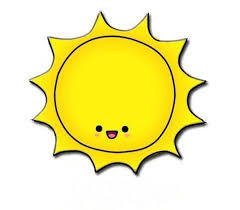 El sol
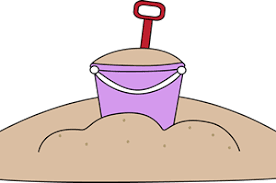 La arena
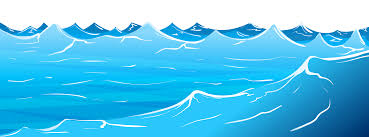 El mar
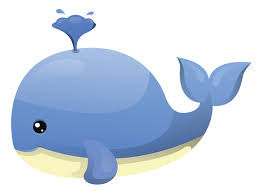 La ballena
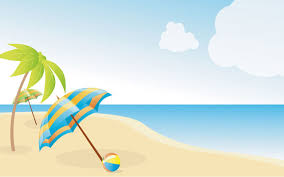 La playa
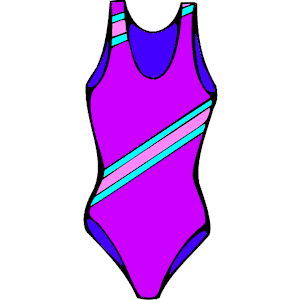 El traje de baño
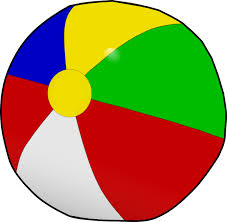 La pelota de playa
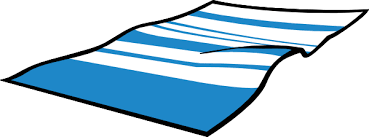 La toalla
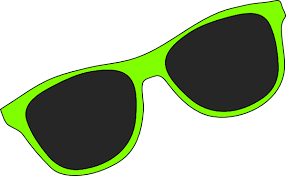 Las gafas de sol
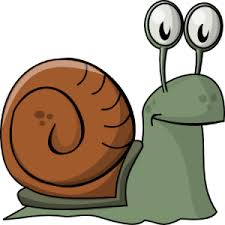 El caracol
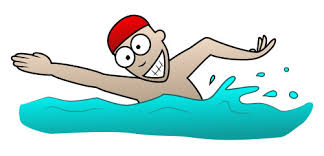 Nadar
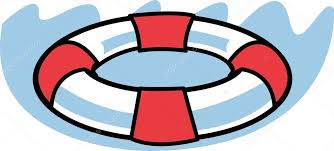 El salvavidas
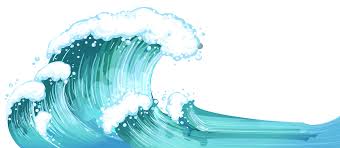 Las olas
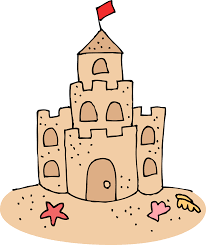 Un castillo de arena
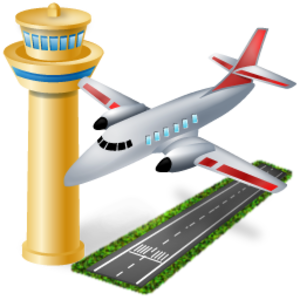 El aeropuerto
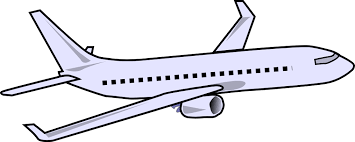 El avión
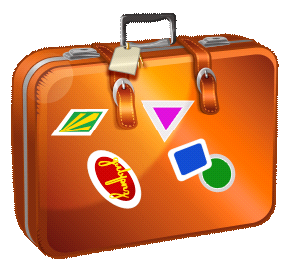 La maleta
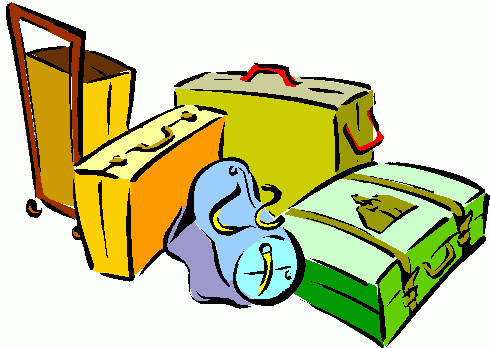 El equipaje
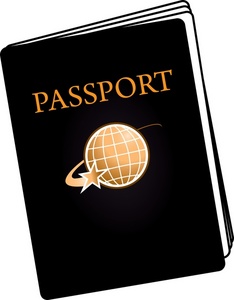 El pasaporte
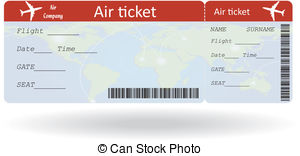 El boleto
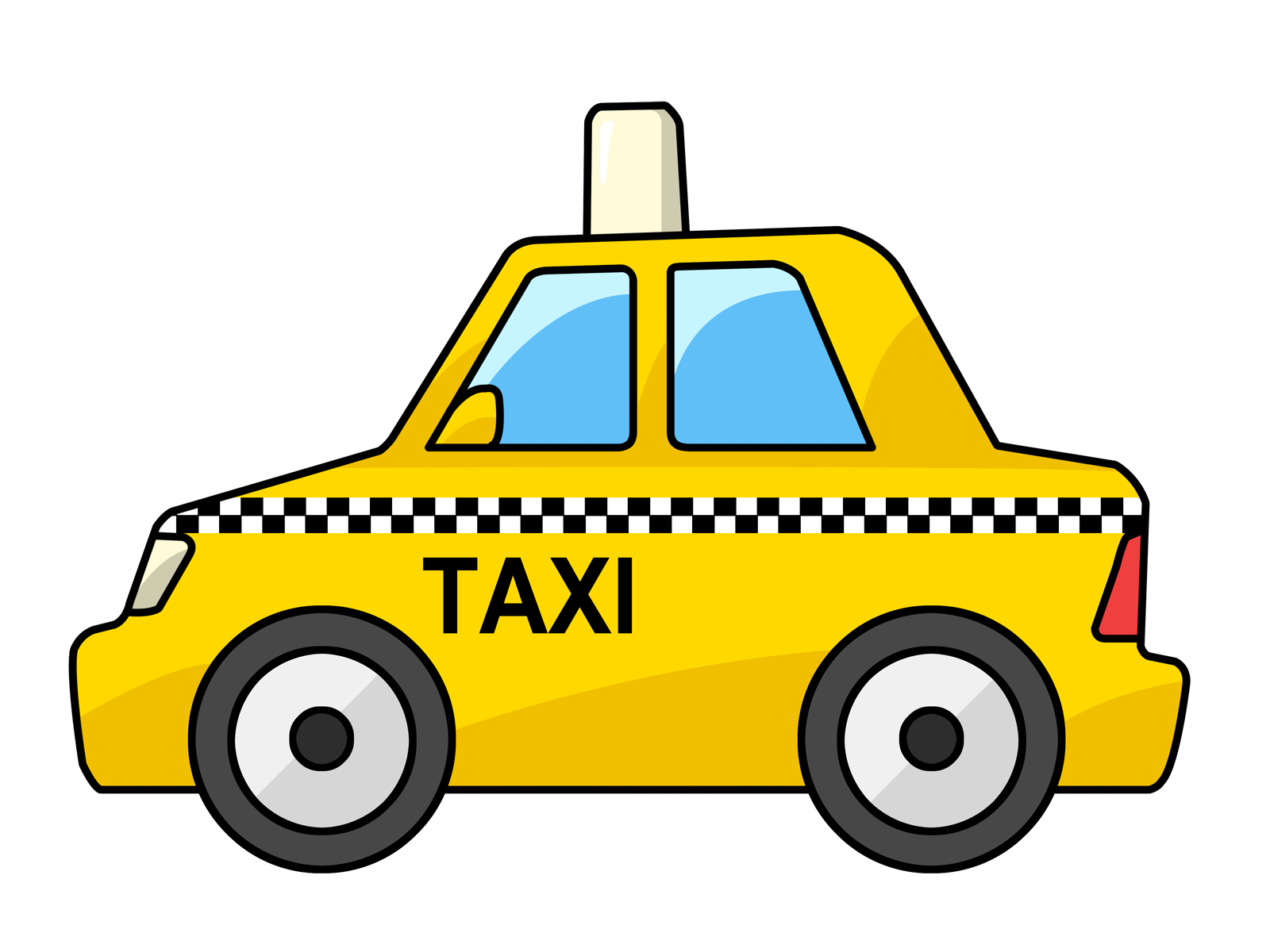 El taxi